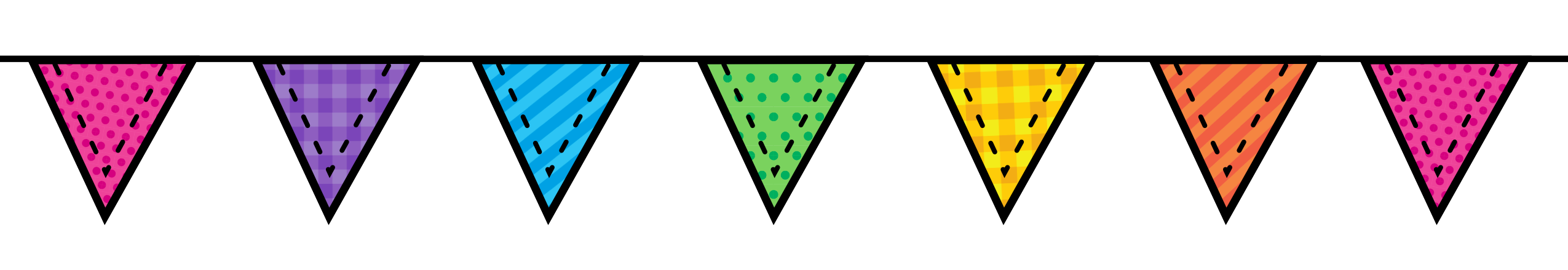 Mrs. Daniels’ Newsletter September 9 ,2024
A Note From The Teacher
YMCA Field Trip is September 16.
Contact Me

Parent Square App
334-365-6277
Letaka.Daniels @acboe.net
Events
Every Wednesday Parent’s Lunch from 
September 19, 2024
Fall Pictures
Special Snack : Slushy
September 27, 2023
Team Up PPS (Red, White,and Blue)
“We are in sync” Synergize with your bestie”.
What We Are Learning
Math: Topic 3 Add within 100 using strategies (Math Test (September 20,2024).
Reading- Unit 1 Lesson 4  Review from last week. Study Lesson 4 spelling words and Vocabulary words.
Reading Tests for this story will on September 19th.
Social Studies: Overcoming Differences (OCR)
Science – OCR Story